Named the #1 Most Influential Business Book
of the Twentieth Century.
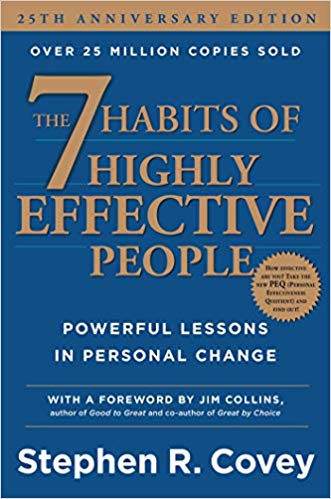 New York Times 
Bestseller.
Millions of 
copies sold.
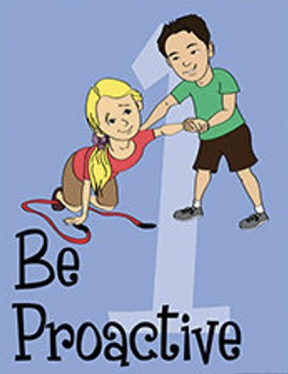 You have a natural need to wield influence on the world around you.

Don’t spend your time just reacting to external events and circumstances. 

Take charge and assume responsibility for your life.
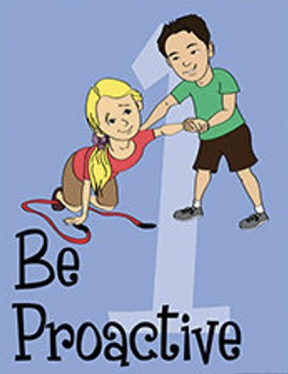 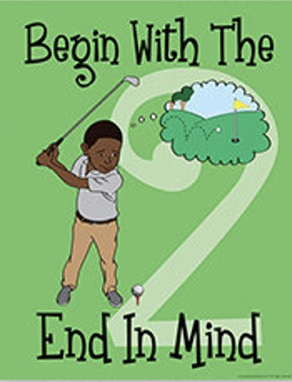 Have a vision for your future and align your actions accordingly to make it into a reality.

Don’t spend your life working aimlessly, tackling whatever job is at hand.
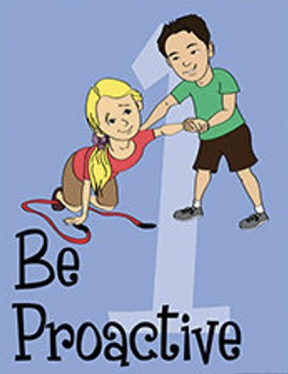 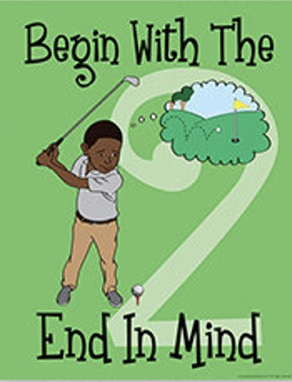 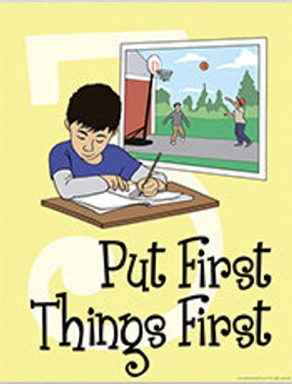 Prioritize your work by focusing on what’s important, meaning the things that bring you closer to your vision of the future.

Don’t get distracted by urgent but unimportant tasks.
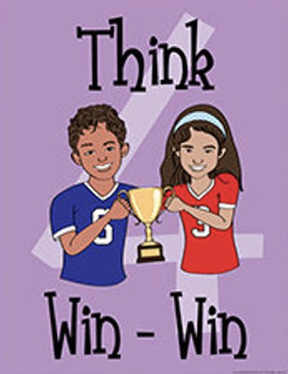 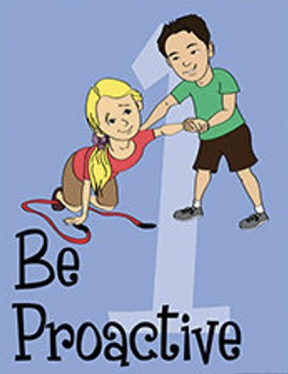 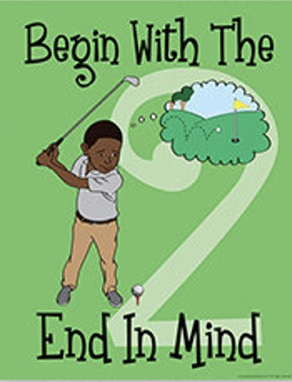 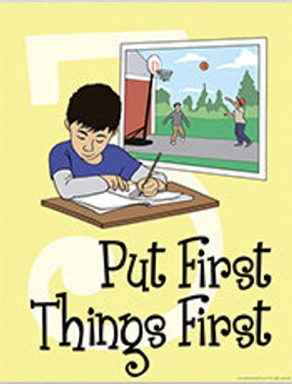 When negotiating with others, don’t try to get the biggest slice of cake, but rather find a division that is acceptable to all parties. 

You will still get your fair share while building strong positive relationships in the process.
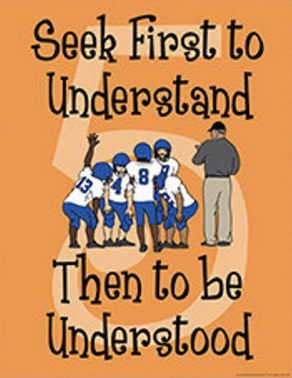 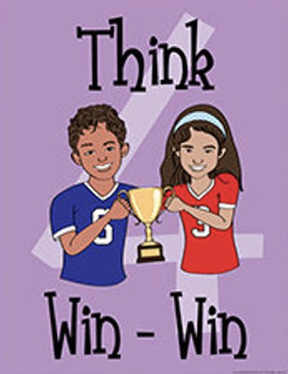 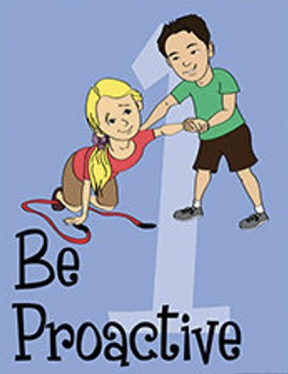 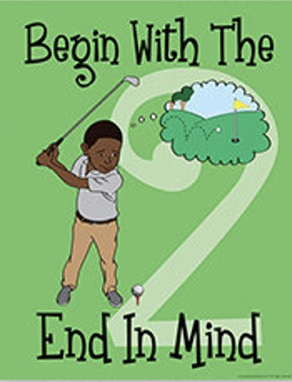 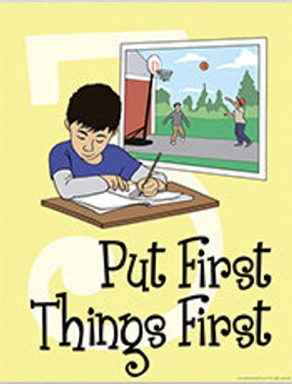 When someone presents us with a problem, we often jump right to giving a solution. This is a mistake.

We should first take time to really listen to the other person and only then make recommendations.
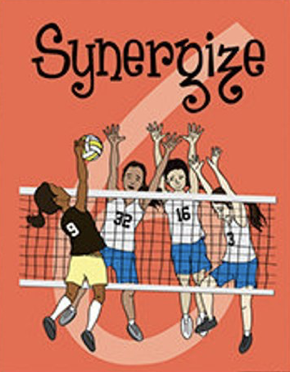 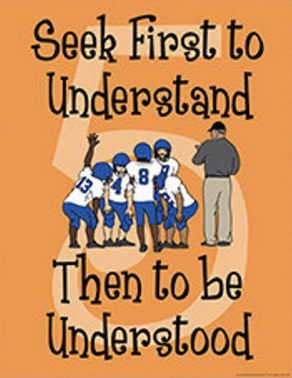 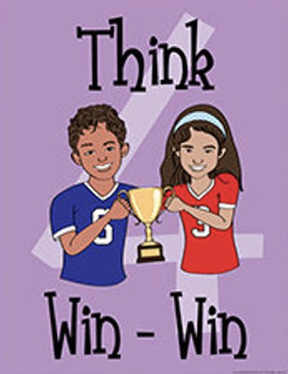 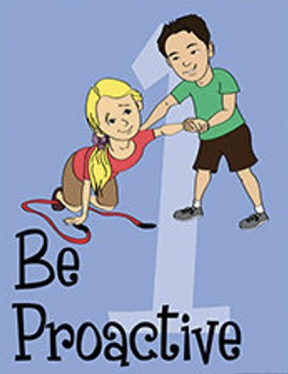 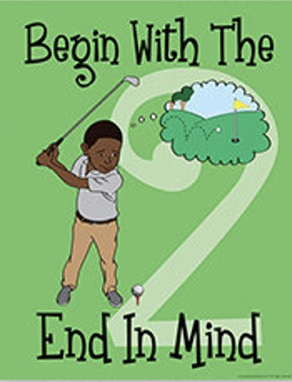 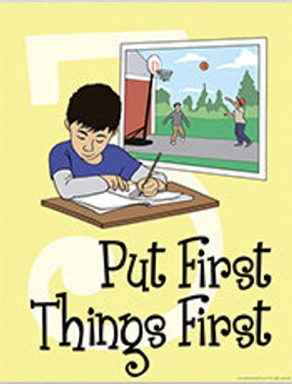 Adopt the guiding principle that in a group, the contributions of many will far exceed those of any individual.

This will help you achieve goals you could never have reached on your own.
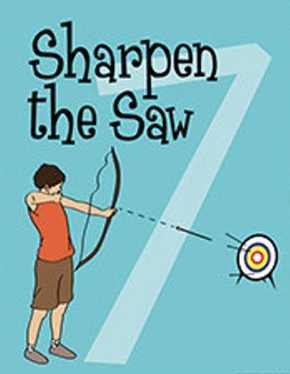 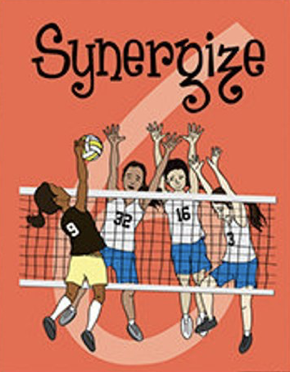 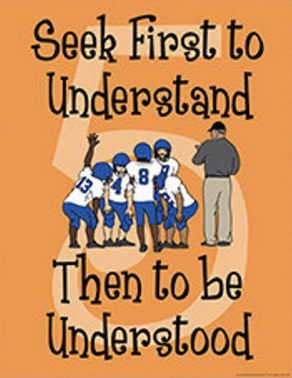 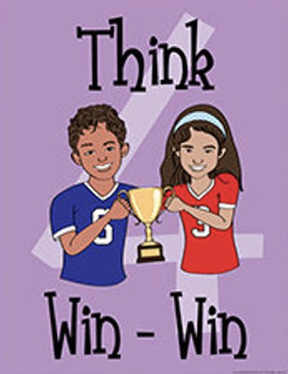 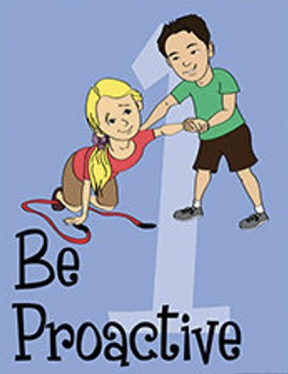 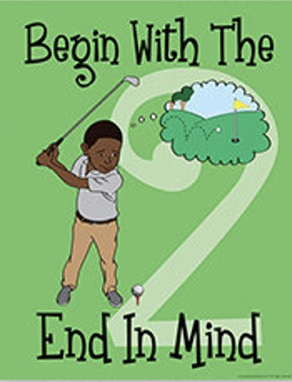 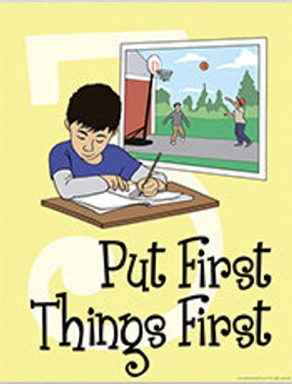 Don’t work yourself to death.

Strive for a sustainable lifestyle that affords you time to recuperate, recharge and be effective in the long-term.